第三課 普通話和方言
生詞練習
[Speaker Notes: Note: 每一张练习的重点生词都是蓝体字，本课生词表上出现但不是本张的重点生词的都是红色字体。例句中出现的新生词都有拼音和英文意思。]
生詞表一的生詞
標準語 		普通話 		方言
國語 		華語 		交流
官話方言、
晉方言、吳方言、閩方言、客家方言、粤方言、湘方言、贛方言、徽方言、
平話土話
先帶讀生詞，可以在油管上找到一些方言和普通話發音對比的視頻，讓學生們先聽聽一些方言和普通話在同一個生詞或者句子裡的發音區別。 看完視頻，可以提問：
你們覺得說普通話的人可以跟說方言的人交流嗎？
然後可以給學生提供一張顯示中國十大方言的地圖同時讓學生找到每一個方言對應的地區或省名。
你們認為如果這兩個地方的人只說方言，他們可以相互交流嗎？
也可以通過提問分清這三者：
請問，中國的標準語是什麼？
（普通話）
2. 普通話就是漢語的標準語，對嗎？（對）
3. 美國有標準語嗎？（沒有）
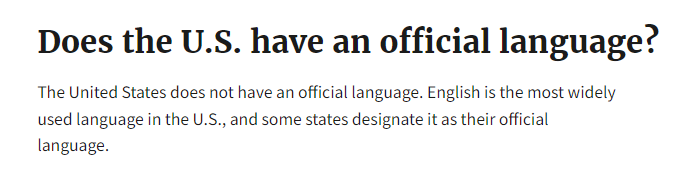 稱呼: (noun) appellation, form of address; 
	   (verb) to call, address
建議老師找一兩張“大家庭”的圖片，比如：川普的一大家子，練習對長輩或者同輩的“稱呼”，例如：姑姑，姑父，表姐，堂哥等等。
我應該怎麼稱呼您呢？李先生還是李教授？(v.)
在不同的文化中，人們對長輩的稱呼可能不一樣。(n.)  
漢語在不同的國家和地區有不同的稱呼。 在中國大陸叫 「普通話」， 在臺灣叫「國語」，在新加坡和馬來西亞叫「華語」。。(n.)
zhǎngbèi
elderly
[Speaker Notes: 句2， 老师可以讲到在美国文化里孩子可以叫长辈的名字而不用加uncle, aunt之类，但在中国、台湾等汉语言文化圈则是“尊长孝幼”必须要有称呼。]
人口		超過		億		排名
先帶讀，明確英文意思。 然後通過提問練習這兩個詞。
1. 請問，美國人口現在大約是多少？（see screenshot below， 學生可以通過已經學過的數字單位表述：大約是3億3千4百9十萬）
那我們也可以說：美國的人口（超過）3億3千萬。
2. 请问，中国人口现在大约是多少？
人口大約是14.25億。 我們也可以說中國的人口超過14億。
3. 請問，美國人口排名世界第幾？中國呢？
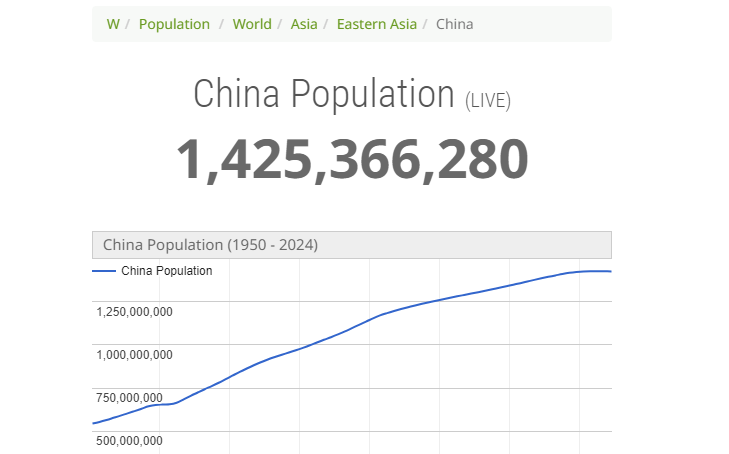 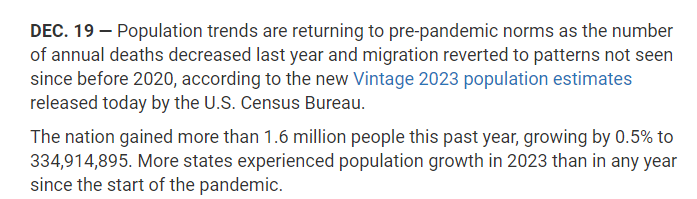 民族	   少數民族民族    	漢族	    族群(add-on word)
請老師先介紹前三個生詞發音和英文意思，學完瞭解這三個詞在中文里的使用後，再介紹“種族”這個詞。


https://youtu.be/x21WLkQmG3g?si=xfkkO8zG3WuiY9Us
這個視頻介紹了56個民族的服裝和人口（時間較長，不用看完，只需要看1-2分鐘即可，讓學生意識到不同的民族是什麼樣的即可）。
請找一張56個民族大合照，可以挑選其中幾個比較有特色的可以跟剛剛看的視頻中服飾對應的族裔，比如：蒙古族、傣族、苗族（這幾個族裔的服裝都比較有特色）。 再由不同族裔引出「少數民族」和「漢族」這兩個概念。
看完視頻讓學生兩人一組回答一系列問題：中國有多少個民族？有多少個少數民族？哪個民族人口最多？
https://www.163.com/dy/article/IFKU37PR0546N0C3.html （這篇文章里有中國的各個族裔人口數量）， 老師可以結合前面生詞練習：漢族人口是多少？苗族人口是多少？

https://zh.wikipedia.org/wiki/%E8%87%BA%E7%81%A3%E6%97%8F%E7%BE%A4
這篇維琪介紹了臺灣的不同族群和人口佔比。
[Speaker Notes: 如果有老師想介紹“種族” race， 請一定要分清民族（ethnic group）和種族不同概念哦。]
幾乎  + (完全)+ VP
(adv.) Almost, nearly
那個電影太沒有意思了，我幾乎快睡著了。
That movie is so boring, I almost fall asleep. 

2. 期末考試前，我要複習的科目太多了，幾乎完全都沒有時間睡覺。
Before the final exam, I need to review so many subjects, and I barely have time to sleep. 

3. 在中國現代城市裡，傳統的大家庭幾乎完全不存在了，很多都是三口或者四口之家。
In modern cities of China, the traditional extended family has almost gone extinct. Many are just 3-person or 4-person families.
cúnzài
exist
[Speaker Notes: 这一讲也建议先出英文，让学生说中文。最后再说答案。也可以让学生找找课文里的例句。]
交流		使用		必要		口音 
（選詞填空，請老師自己把這些括弧處的答案扣掉）
為了方便（交流），學好並且（使用）普通話是非常必要的。
因為美國是移民國家，所以你聽到帶（口音）的英語是很正常的，有時候這種（口音）甚至很濃重。
在中國大陸，因為各地方言很多，講方言的人即使（使用）普通話的時候，也會帶有比較濃重的（口音）。
使用普通話或者國語的人越多，大家就越容易（交流）。
對於中美兩國來說，保持暢通的文化（交流）非常必要。
chàngtōng
smooth, unblocked
[Speaker Notes: 建議把這些例句根據老師自己的需要改成不同形式的練習：兩人一組回答問題;選詞填空、翻譯、生詞和對應中文釋義連線、看圖說句子，等等。]
1甚至 		2差別 		3幾乎		 4 完全
她每次出去吃飯____都要吃川菜。
說國語的臺灣人和說普通話的大陸人交流起來 ____ 沒問題。
他去過很多國家旅遊，_____連那些你叫不出名字的小國家都去過。
那個美國人的普通話說得太好了，完全沒有口音，跟中文母語者____ 沒有 ____！
十大方言之間有很大的_____。 如果這些人只說方言，會造成交流困難。
[Speaker Notes: *第4句的第一个空可以填上面的三个副词的任何一个，这完全取决于说话者的主观表达。请一定要把这类副词在句意里的这种subtle 差别告诉给学生。另：一般人可能会避开使用“完全”两次，为了不重复。但在某些语境里，这样的重复可以表达强调、惊叹的意思。]
幅員遼闊 			歷史悠久
These two 4-character words are usually used as fixed expressions.
中國是一個幅員遼闊、歷史悠久的國家。
芝加哥很多的建築大樓都體現出了歷史悠久的建築風格。
美國幅員遼闊，有豐富的自然資源。
倫敦是一座歷史悠久的城市。
建議把這些例句根據老師自己的需要改成不同形式的練習：兩人一組回答問題;選詞填空、翻譯、生詞和對應中文釋義連線、看圖說句子，等等。
生詞表二的生詞
據...   統計 		約 		教育部
據統計，中國人口約14.25億，美國人口約3.3億。
據教育部統計，2024年中國大學畢業生人數將超過1100萬。
據他說，他約有四年以上的工作經驗。
據人力銀行統計，臺灣在2022年約有不到16萬年輕人給公司企業投簡歷。 這是因為很多20歲以上、30歲以下的年輕人都不想當上班族，而更願意兼職工作。
建議把這些例句根據老師自己的需要改成不同形式的練習：兩人一組回答問題;選詞填空、翻譯、生詞和對應中文釋義連線、看圖說句子，等等。
識字（率） 	也就是說 		規範
據美國教育數據統計中心報導，2023年美國人的識字率是79%，也就是說有21%左右的成年美國人不識字。(The National Center for Education Statistics=NCES)
據世界銀行統計，2023年中國人的識字率是97%。（World Bank open data）
據中國教育部統計，現在中國有80%左右的人口會說普通話，95%以上的識字人口會使用規範漢字。
建議把這些例句根據老師自己的需要改成不同形式的練習：兩人一組回答問題;選詞填空、翻譯、生詞和對應中文釋義連線、看圖說句子，等等。
行為規範、法律規範、道德規範、行業規範、技術規範
仍然			進行(very formal expression)
在中國有20%的人口，相當於3億人，仍然不能用普通話進行交流。
當說兩種不同方言的人見面后，他們可以通過普通話進行交流。
在現代中國，網上購物是每天都在進行的事情。
雖然外面天氣很冷，他們仍然在進行戶外訓練。
[Speaker Notes: 提供的这些例句，可以中英互译，也可以改为选词填空，看老师们自己的灵活安排。本张的生词用蓝色字体，本课学过的生词都使用了红色的字体。]
體現		不斷
不斷高速發展的經濟體現了一個國家的實力。
學生在課堂上不斷提問體現了他們的學習積極性。
隨著科技的發展，社交媒體的使用不斷增多，这體現了人們交流方式的變化。
中文系舉辦各種活動，這讓學生們的課外體驗不斷增多，也體現了教育的多樣化。
jǔbàn, to host
[Speaker Notes: 提供的這些例句，可以中英互譯，也可以改為選詞填空，看老師們自己的靈活安排。 本張的生詞用藍色字體，本課學過的生詞都使用了紅色的字體。]
擴大			範圍
這家網路公司在不斷擴大其業務範圍。
我們學中文的時候，要不斷擴大我們的視野範圍，多看多聽多說中文。
在現代社會，隨著人們活動範圍的不斷擴大，跨地域交流的增多，會說普通話也變得越來越重要了。
在世界範圍內，美國和中國是兩個非常重要的大國。
shì  yě
vision, perspectives,
[Speaker Notes: 可以中英互譯，也可以選詞填空，看老師們自己的靈活安排。 本張的生詞用藍色字體，本課學過的生詞都使用了紅色的字體。]
風俗
很多傳統節日都是當地風俗的體現。
學中文可以幫助你跨地域瞭解中國的文化背景和風俗習慣。
不同地域的文化風俗體現了多元的民族性。
如果你去外國，會擔心難以融入當地的文化風俗嗎？
[Speaker Notes: “當地”在下一頁有講解和練習。 這些例句可以中英互譯，也可以選詞填空，看老師們自己的靈活安排。 本張的生詞用藍色字體，本課學過的生詞都使用了紅色的字體。]
1當地		vs.		2本地
我們需要在____1___ 的市場購買蔬菜和肉類。(The speakers are not at the same place as the market locates. )
這家公司在____2___ 擁有很好的聲譽。(The speaker is at the same place where this company locates.)
我是___2____ 人，對這裡的傳統風俗很瞭解。
請問，博爾德___1____ 的氣候怎麼樣？(You are an out-of-state student planning to come to study at Boulder the very first time, and you are not in Boulder when asking this question. ) 
很多州立大學都為____1&2____ 的學生提供州內學費減免的機會。(depending on where the speaker is when expressing this statement)
[Speaker Notes: In English, both means “local” but has subtle difference.
“当地”(HSK5:人、物或事情发生的那个地方）说话者描述时，人不在描述的那个地方。
“本地” (人、物或事情发生的这个地方) 说话者描述时人就在这个地方。
当地 usually denotes the location where a certain event, activity, or situation takes place. This term underscores the specific place where an event or activity happens at a given time, which can be a city, region, or country. While 本地 is more often used to refer to the native place or origin of a person or thing. It can also indicate where someone was born, grew up, or currently lives, emphasizing the connection with a specific region or country.]